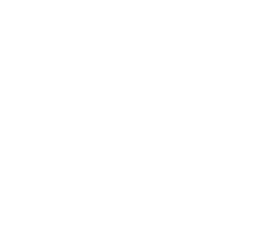 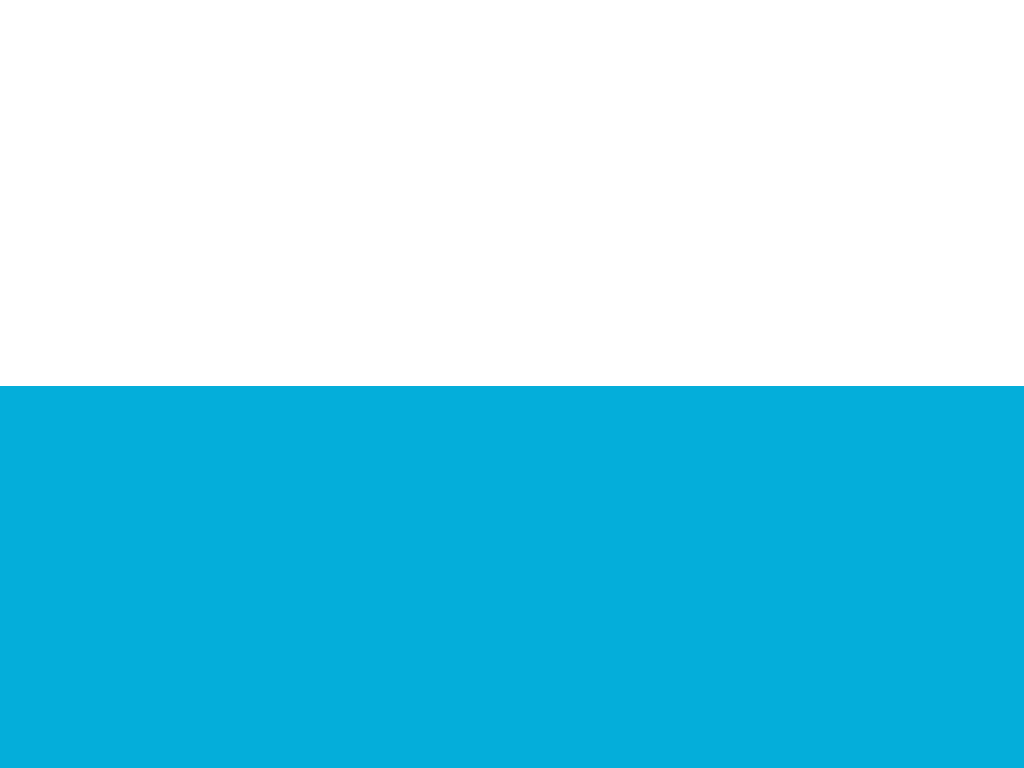 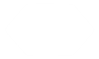 工程造价管理
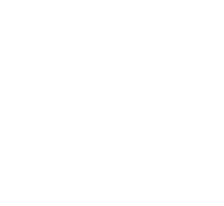 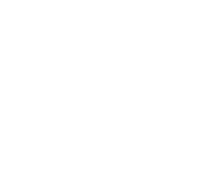 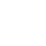 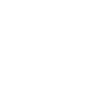 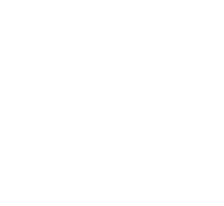 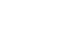 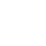 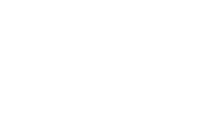 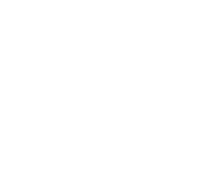 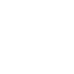 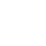 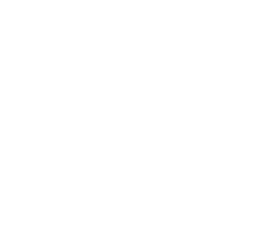 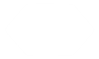 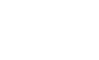 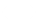 徐锡权
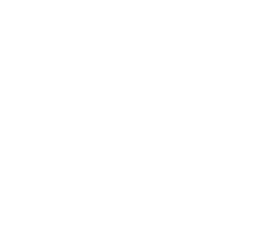 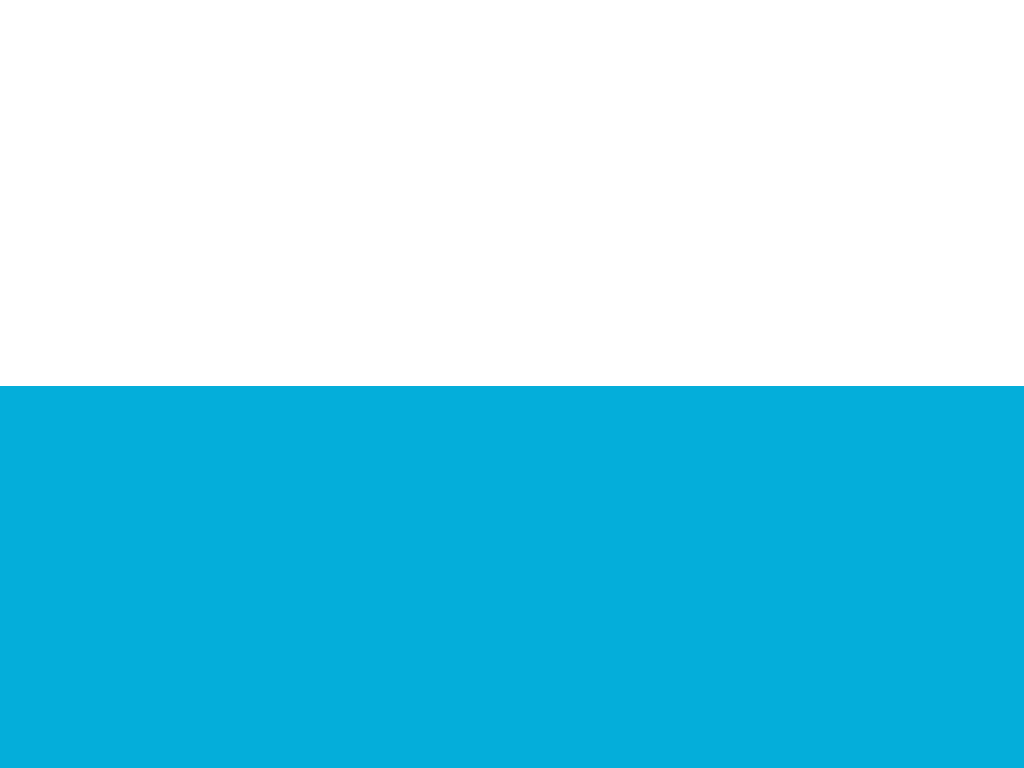 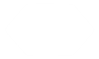 单元1 工程造价管理基础知识
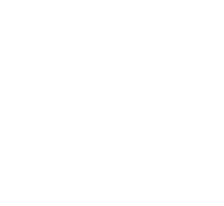 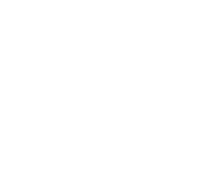 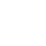 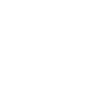 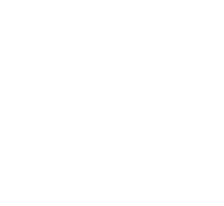 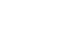 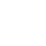 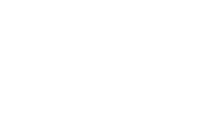 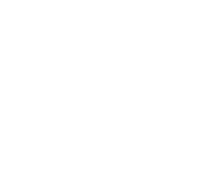 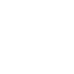 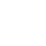 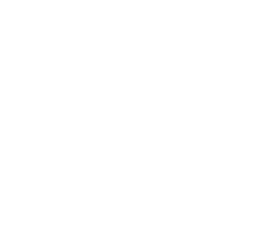 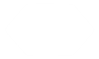 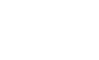 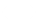 作者 徐锡权
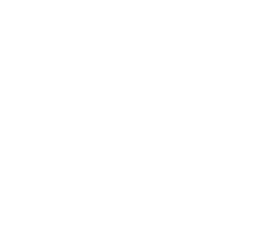 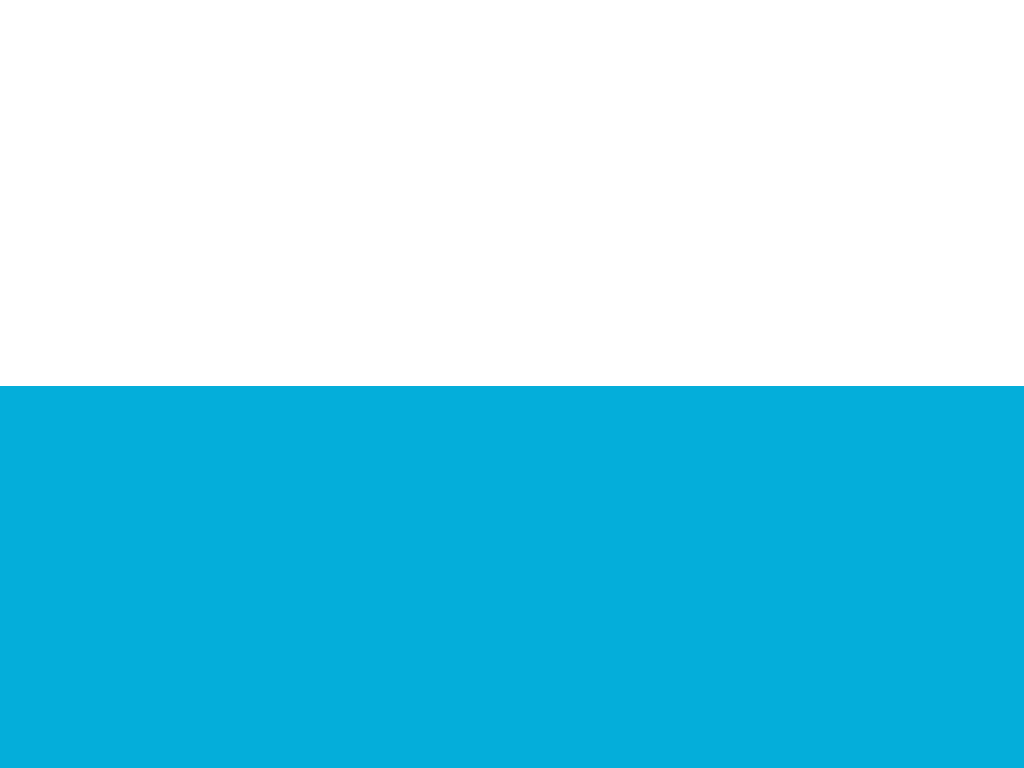 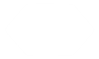 课题1.3  工程造价控制
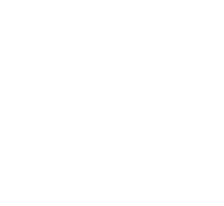 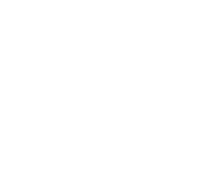 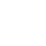 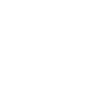 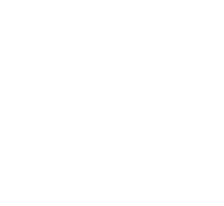 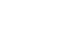 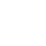 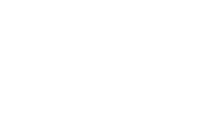 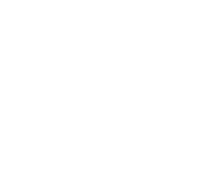 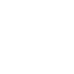 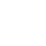 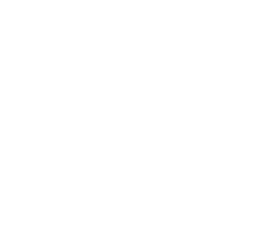 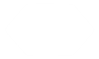 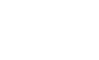 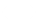 作者 徐锡权
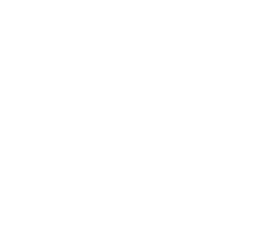 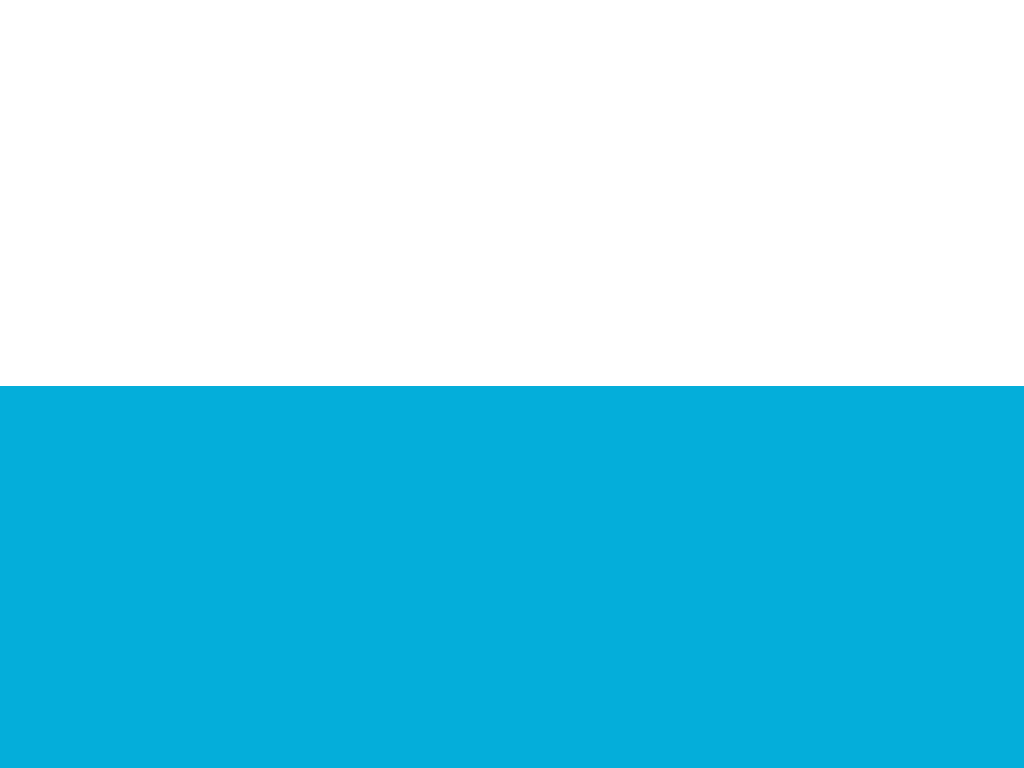 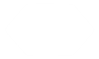 工程造价控制的含义
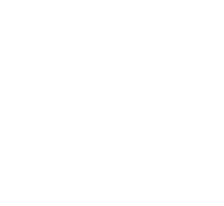 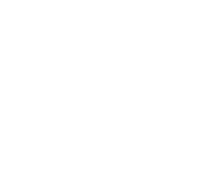 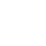 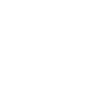 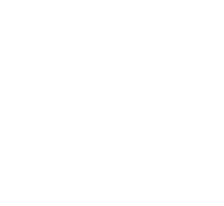 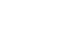 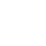 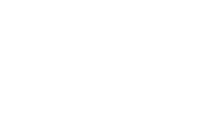 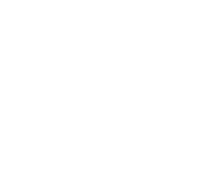 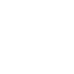 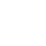 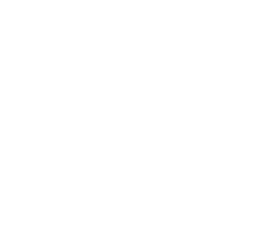 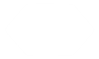 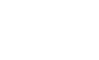 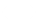 作者 徐锡权
1.3.1 工程造价控制的含义
1.工程造价计价
      建设工程造价计价就是计算和确定建设项目的工程造价，简称工程计价，也称工程估价。具体是指工程造价人员在项目实施的各个阶段，根据各个阶段的不同要求，遵循计价原则和程序，采用科学的计价方法，对投资项目最可能实现的合理价格做出科学的计算，从而确定投资项目的工程造价，编制工程造价的经济文件。工程造价计价具有以下特征：
教学内容
1.3.1 工程造价控制的含义
1）计价的单件性
       产品的单件性决定了每项工程都必须单独计算造价。
       2）计价的多次性
       建设工期周期长、规模大、造价高，需要按建设程序决策和实施，工程造价的计价也需要在不同阶段多次进行，以保证工程造价计算的准确性和控制的有效性。多次计价是个逐步深化、逐步细化和逐步接近实际造价的过程。工程多次计价过程如图1.4 所示。
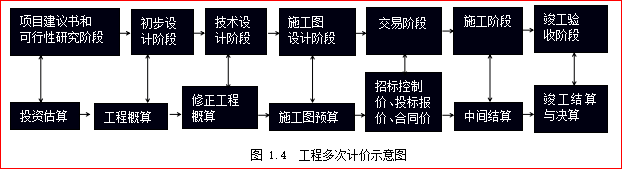 教学内容
1.3.1 工程造价控制的含义
①投资估算。投资估算是指在项目建议书和可行性研究阶段，通过编制估算文件预先测算和确定的工程造价。投资估算是建设项目进行决策、筹集资金和合理控制造价的主要依据。
     ②工程概算。工程概算是指在初步设计阶段，根据设计意图，通过编制工程概算文件预先测算和确定的工程造价。与投资估算造价相比，概算造价的准确性有所提高，但受估算造价的控制。概算造价一般又可分为建设项目概算总造价、各个单项工程概算综合造价、各单位工程概算造价。
教学内容
1.3.1 工程造价控制的含义
③修正概算。修正概算是指在技术设计阶段，根据技术设计的要求，通过编制修正概算文件预先测算和确定的工程造价。修正概算是对初步设计阶段工程概算的修正与调整，比工程概算准确，但受工程概算控制。
    ④施工图预算。施工图预算是指在施工图设计阶段，根据施工图纸，通过编制预算文件预先测算和确定的工程造价。它比工程概算或修正概算更为详尽和准确。但同样要受前一阶段工程造价的控制。目前按工程量清单计价规范，有些工程项目需要确定招标控制价以限制最高投标报价。
教学内容
1.3.1 工程造价控制的含义
⑤合同价。合同价是指在工程发承包阶段通过签订总承包合同、建筑安装工程承包合同、设备材料采购合同，以及技术和咨询服务合同所确定的价格。合同价属于市场价格，它是由承发包双方(即商品和劳务买卖双方)根据市场行情共同议定和认可的成交价格，但它并不等同于最终结算的实际工程造价。按计价方法不同，建设工程合同有许多类型，不同类型合同的合同价内涵也有所不同。
     ⑥中间结算。中间结算是指在工程施工过程和竣工验收阶段，按合同调价范围和调价方法，对实际发生的工程量增减、设备和材料价差等进行调整后计算和确定的价格，反映的是工程项目实际造价。竣工结算文件一般由承包单位编制，由发包单位审查，也可以委托具有相应资质的工程造价咨询机构进行审查。
教学内容
1.3.1 工程造价控制的含义
⑦竣工决算。是指工程竣工决算阶段，以实物数量和货币指标为计量单位，综合反映竣工项目从筹建开始到项目竣工交付使用为止的全部建设费用。竣工结算文件一般由建设单位编制，上报相关主管部门审查。
       3）工程造价计价依据的复杂性
工程的多次计价有各不相同的计价依据，有投资估算指标、概算定额、预算定额等。
教学内容
1.3.1 工程造价控制的含义
4）工程造价计价方法的多样性
       工程造价每次计价的精确度要求各不相同，其计价方法具有多样性的特征。例如计算投资估算的方法有设备系数法、生产能力指数估算法等；计算概、预算造价的方法有单价法和实物法等；不同的方法也有不同的适用条件，计价时应根据具体情况加以选择。
       5）工程造价的计价组合性
       工程造价的计算过程和顺序对应是：分部分项工程造价→单位工程造价→单项工程造价→建设项目总造价。这说明了工程造价的计价过程是一个逐步组合的过程。
教学内容
1.3.1 工程造价控制的含义
2.工程造价控制
       在建设工程的各个阶段，工程造价分别使用投资估算、设计概算、施工图预算、中标价、承包合同价、工程结算、竣工结算进行确定与控制。工程造价控制，就是在优化建设方案、设计方案的基础上，在建设程序的各个阶段，采用一定的方法和措施把工程造价控制在合理的范围和核定的造价限额以内。具体说，要用投资估算价控制设计方案的选择和初步设计概算造价；用概算造价控制技术设计和修正概算造价；用概算造价或修正概算造价控制施工图设计和预算造价，以求合理使用人力、物力和财力，取得较好的投资效益。控制造价在这里强调的是控制项目投资。
教学内容
工程造价的控制
可行性研究
控制
估算
初步设计
≥
控制
概算
施工图设计
＜
≥
控制
施工
预算
＜
“三超”现象
≥
＜
结算
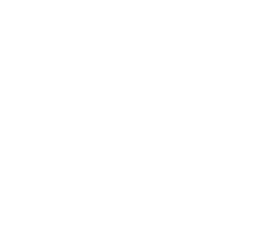 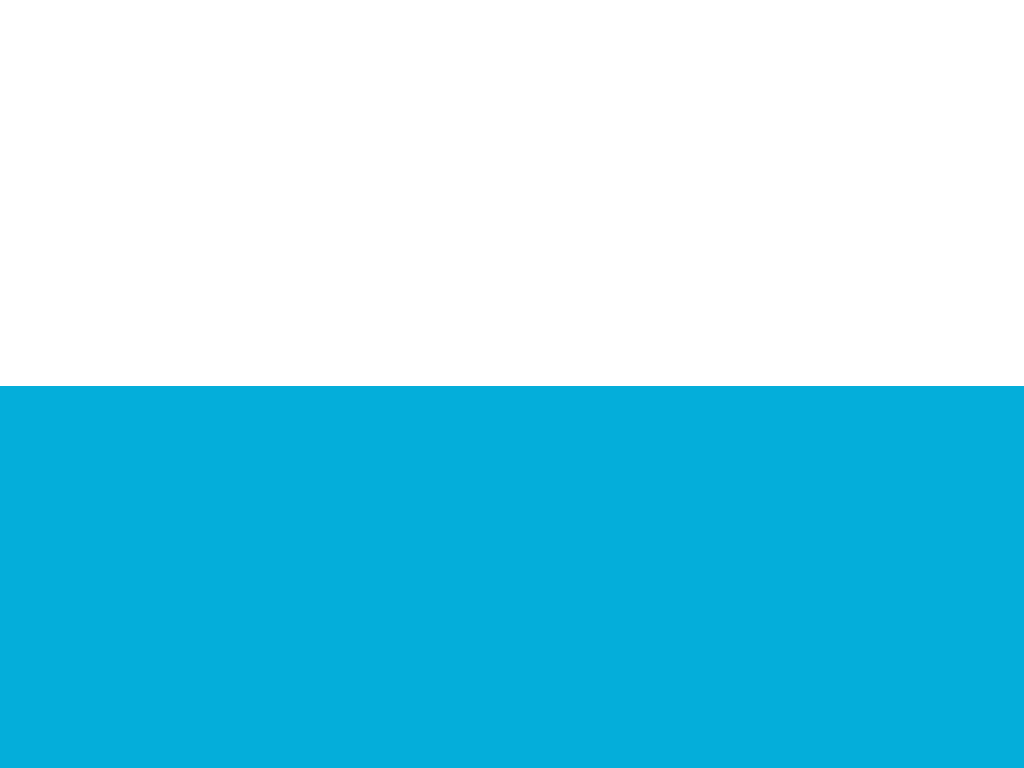 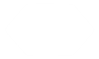 谢谢观看！
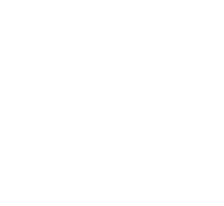 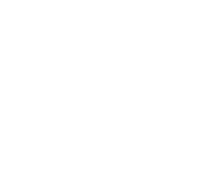 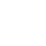 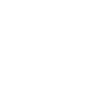 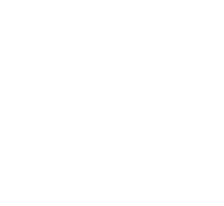 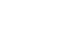 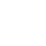 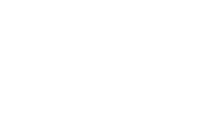 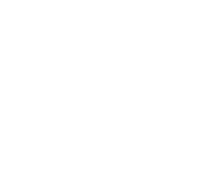 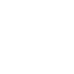 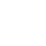 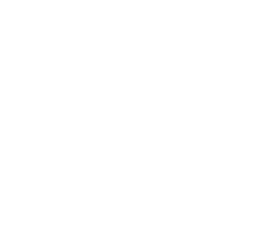 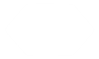 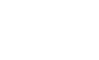 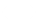